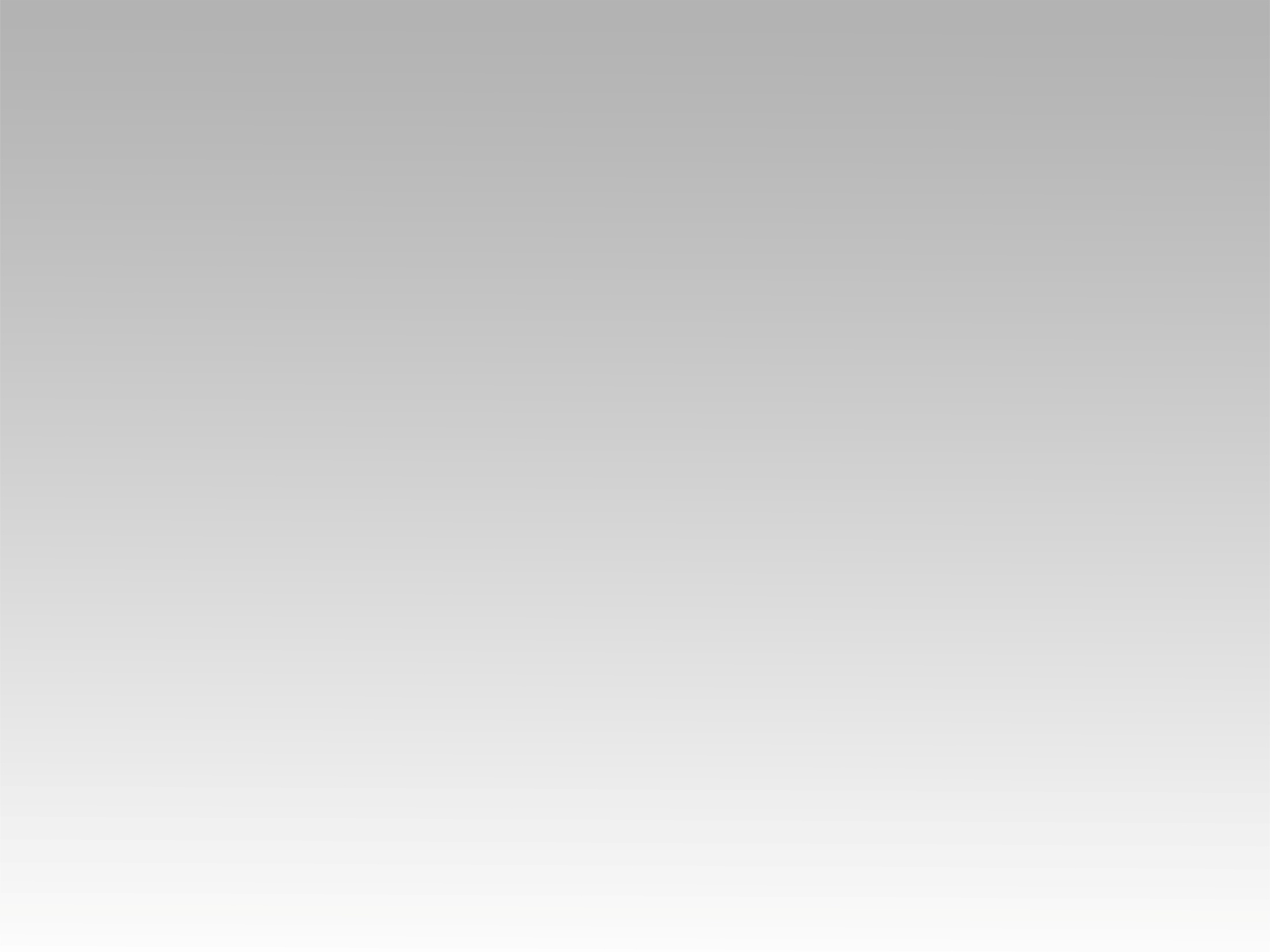 ترنيمة 
شكراً ليك على الحرية
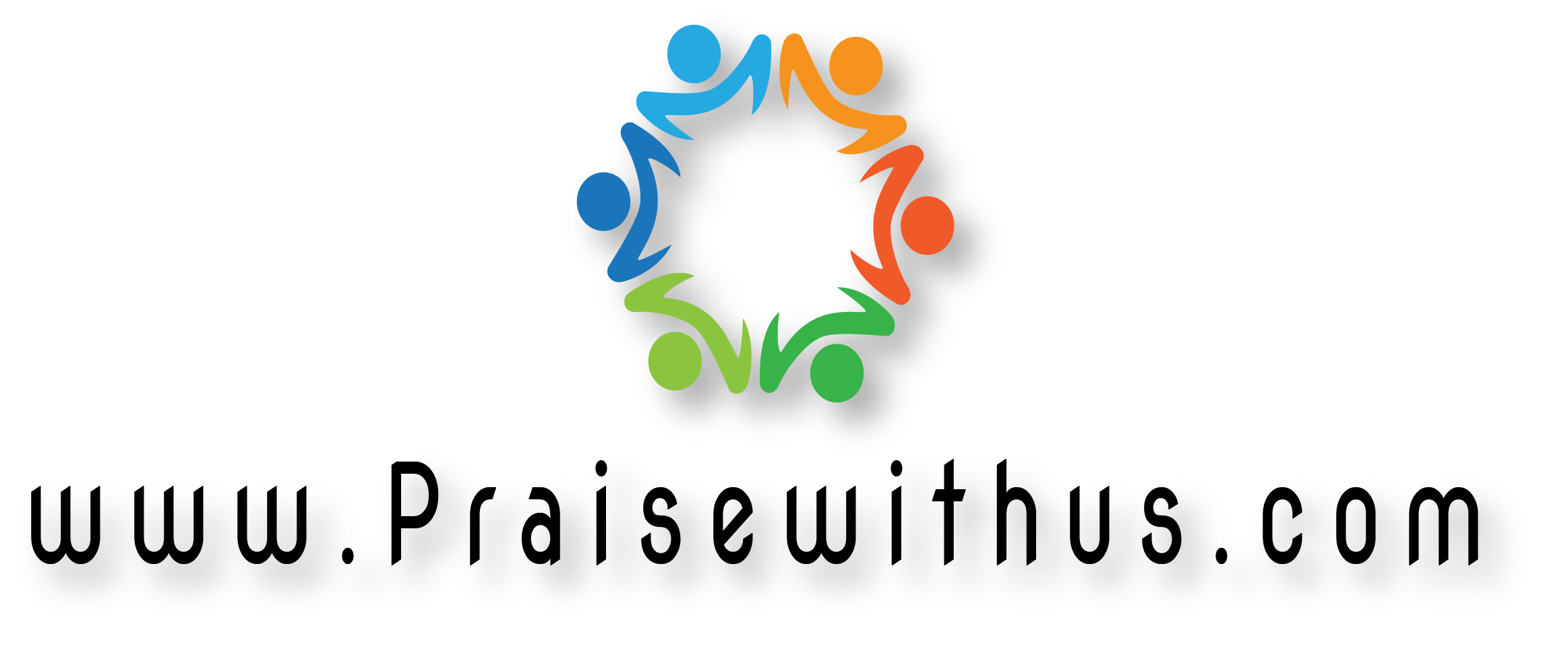 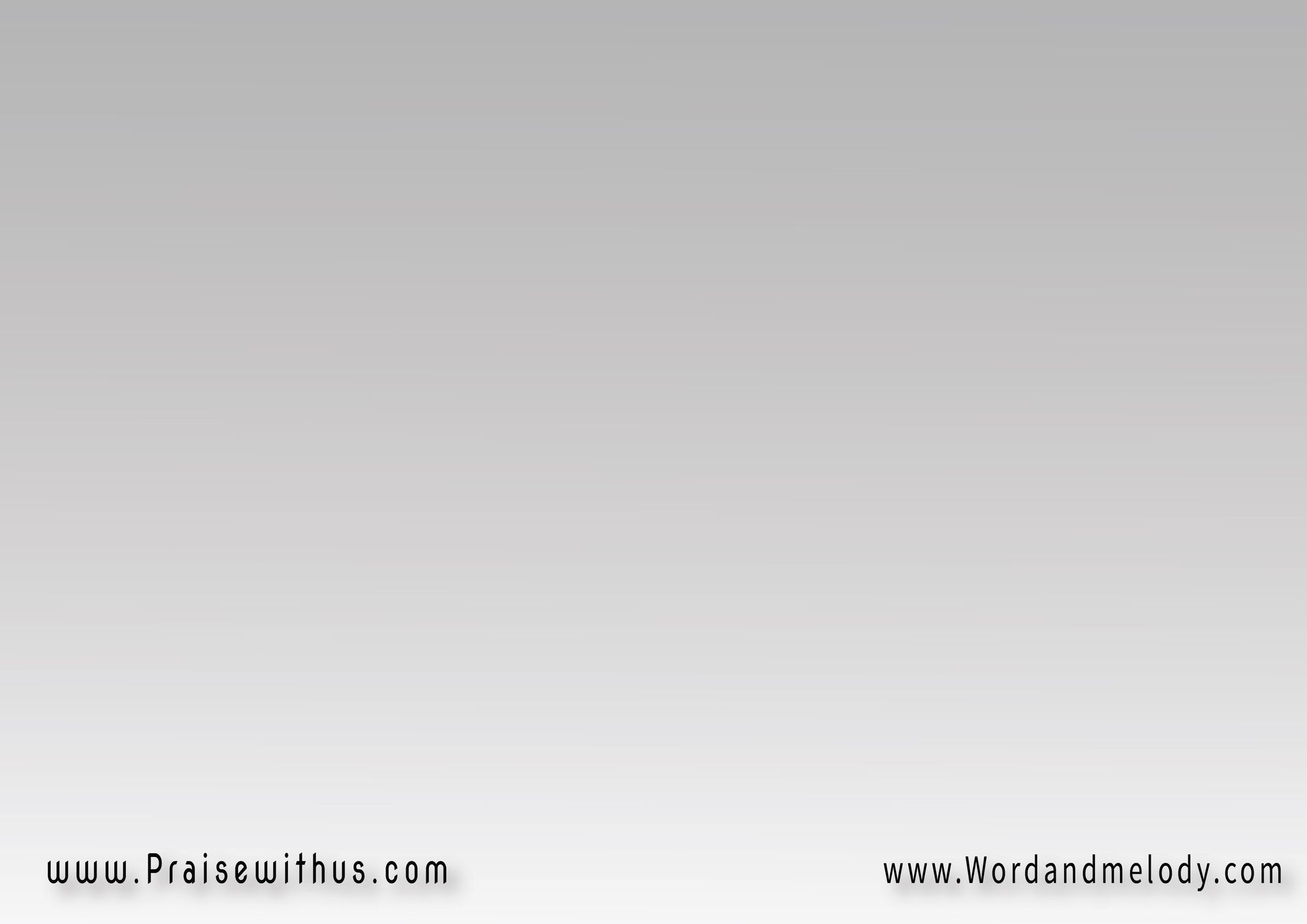 1- 
شكرًا ليك على الحريةشكرًا ليك يا الهي البارشكرًا ليك على البنويهبعدما كنت عايش في مرار
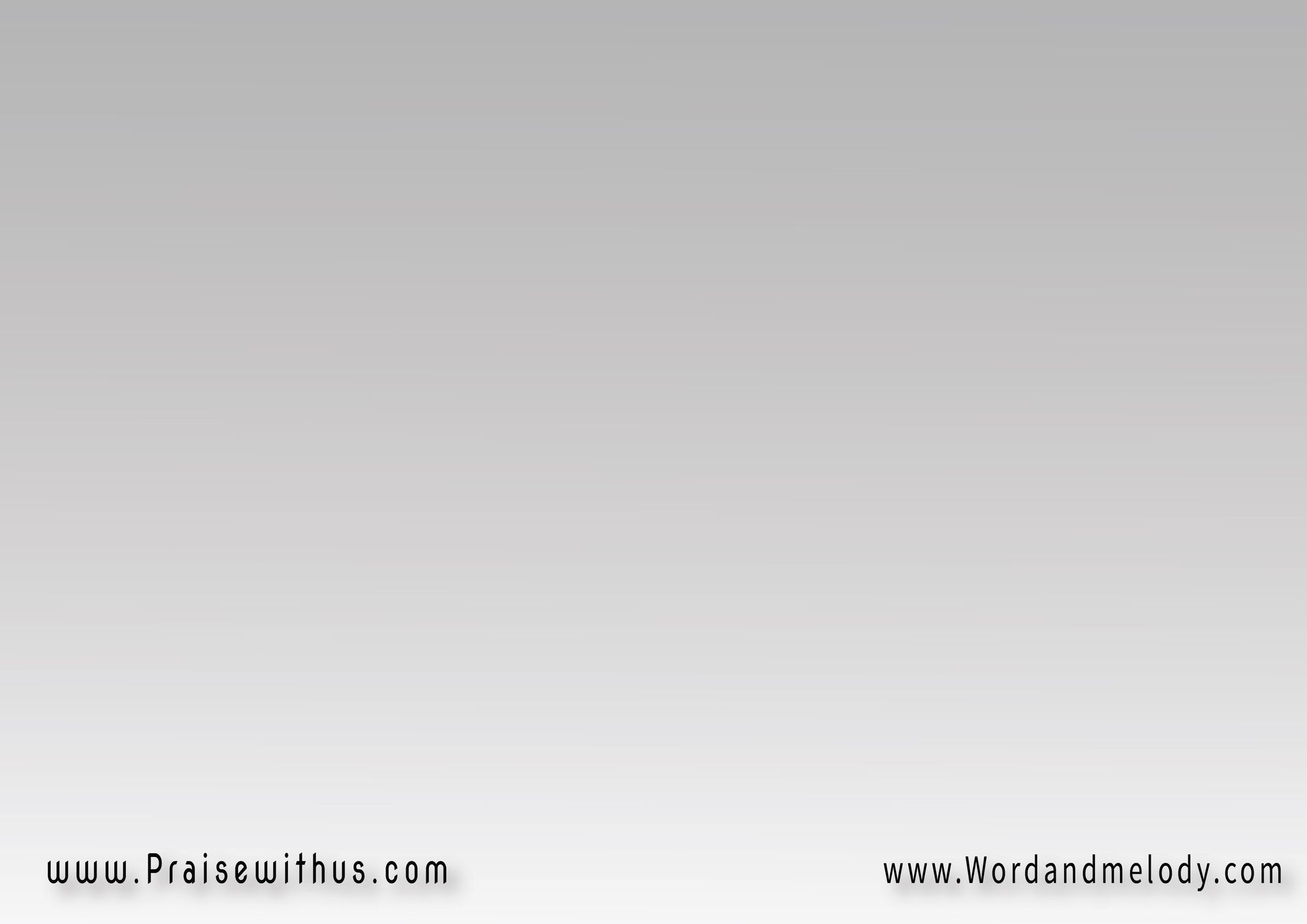 القرار:شكرًا، شكرًا ليسوعحمدًا، حمدًا ليسوعمجدًا، مجدًا للهرب المجد وليس سواه
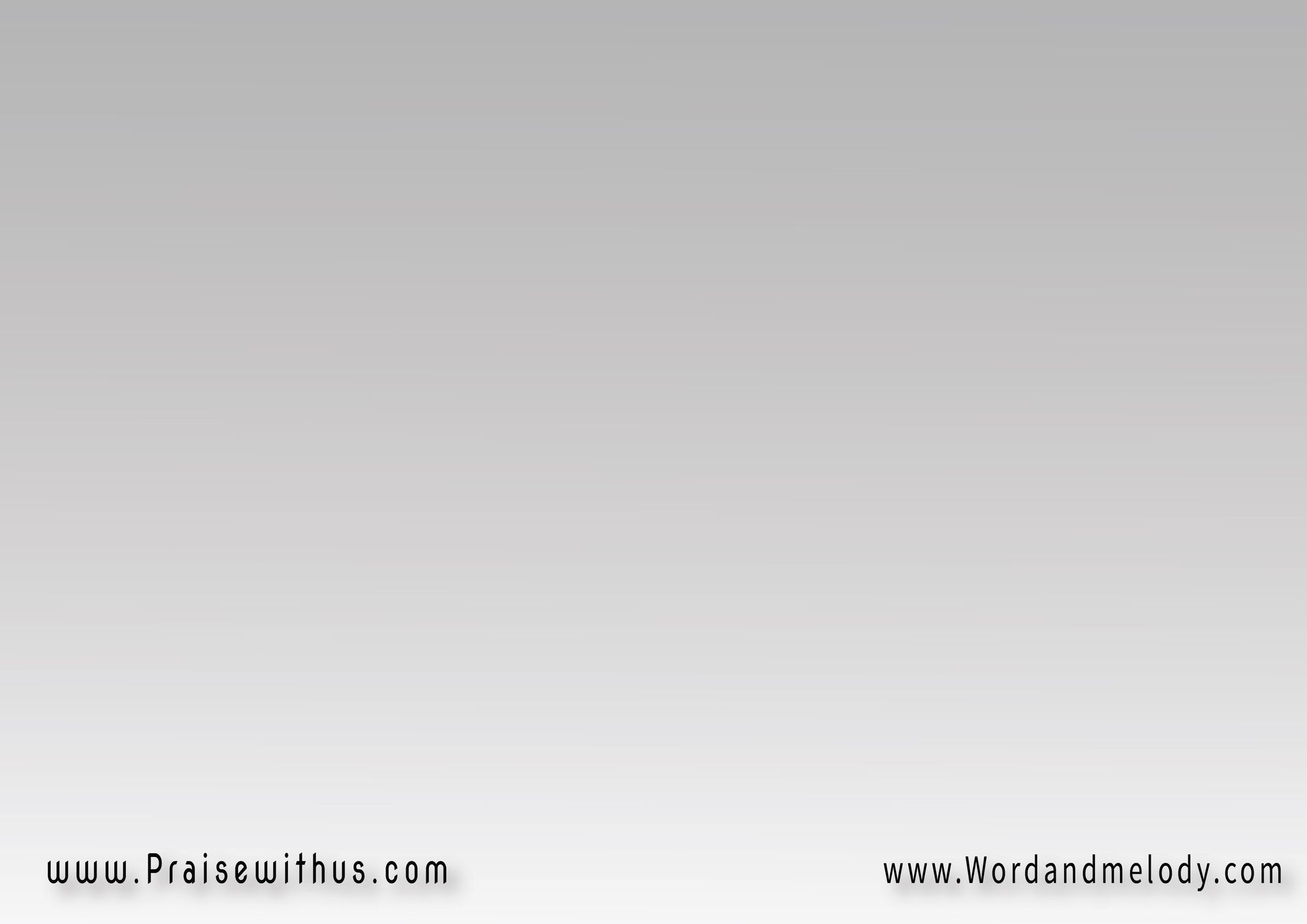 2- 
شكرًا ليك ع الدم الغالياللي فداني على الصليبطهر قلبي وغير حاليشكرًا ليك يا يسوع يا حبيب
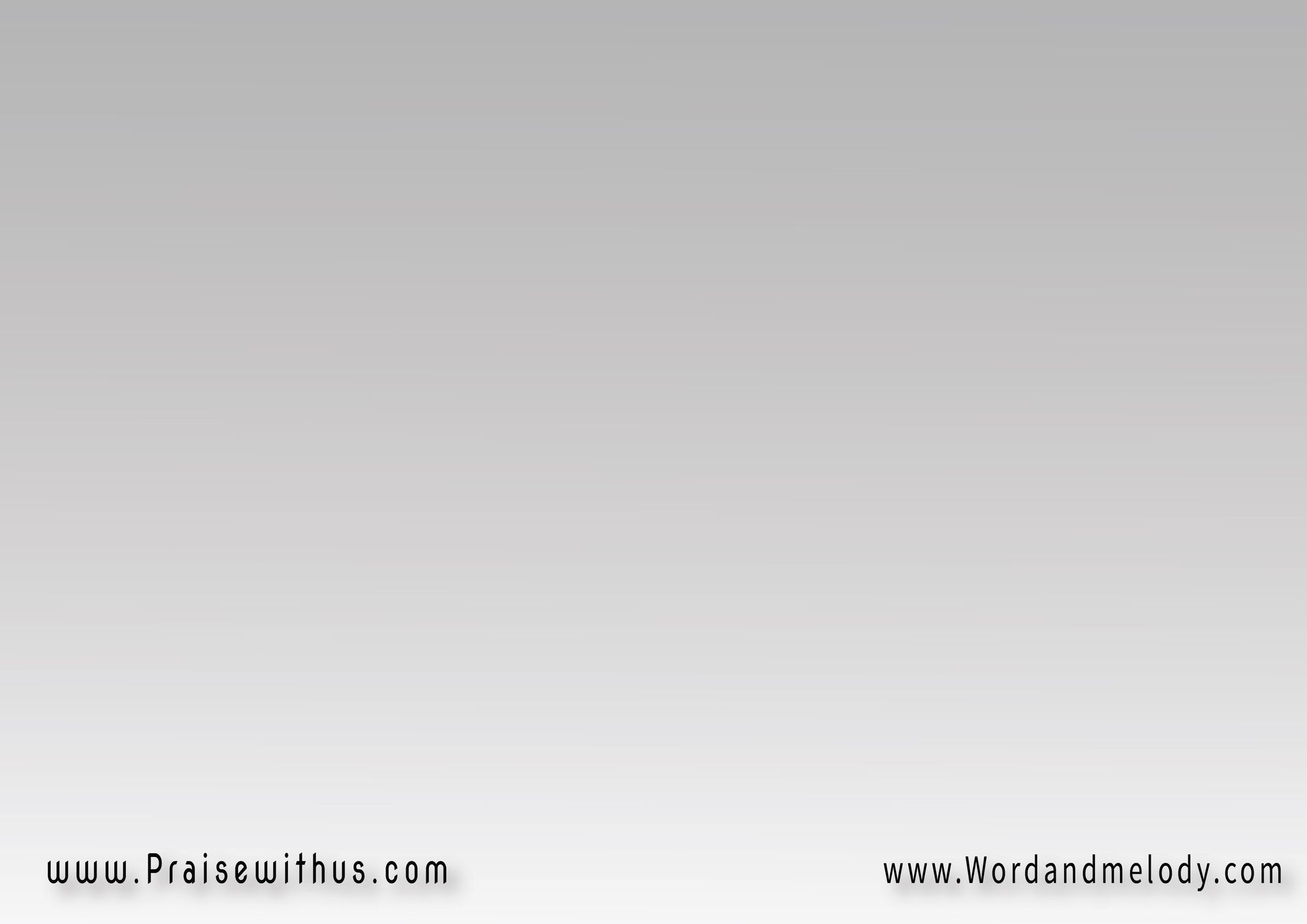 القرار:شكرًا، شكرًا ليسوعحمدًا، حمدًا ليسوعمجدًا، مجدًا للهرب المجد وليس سواه
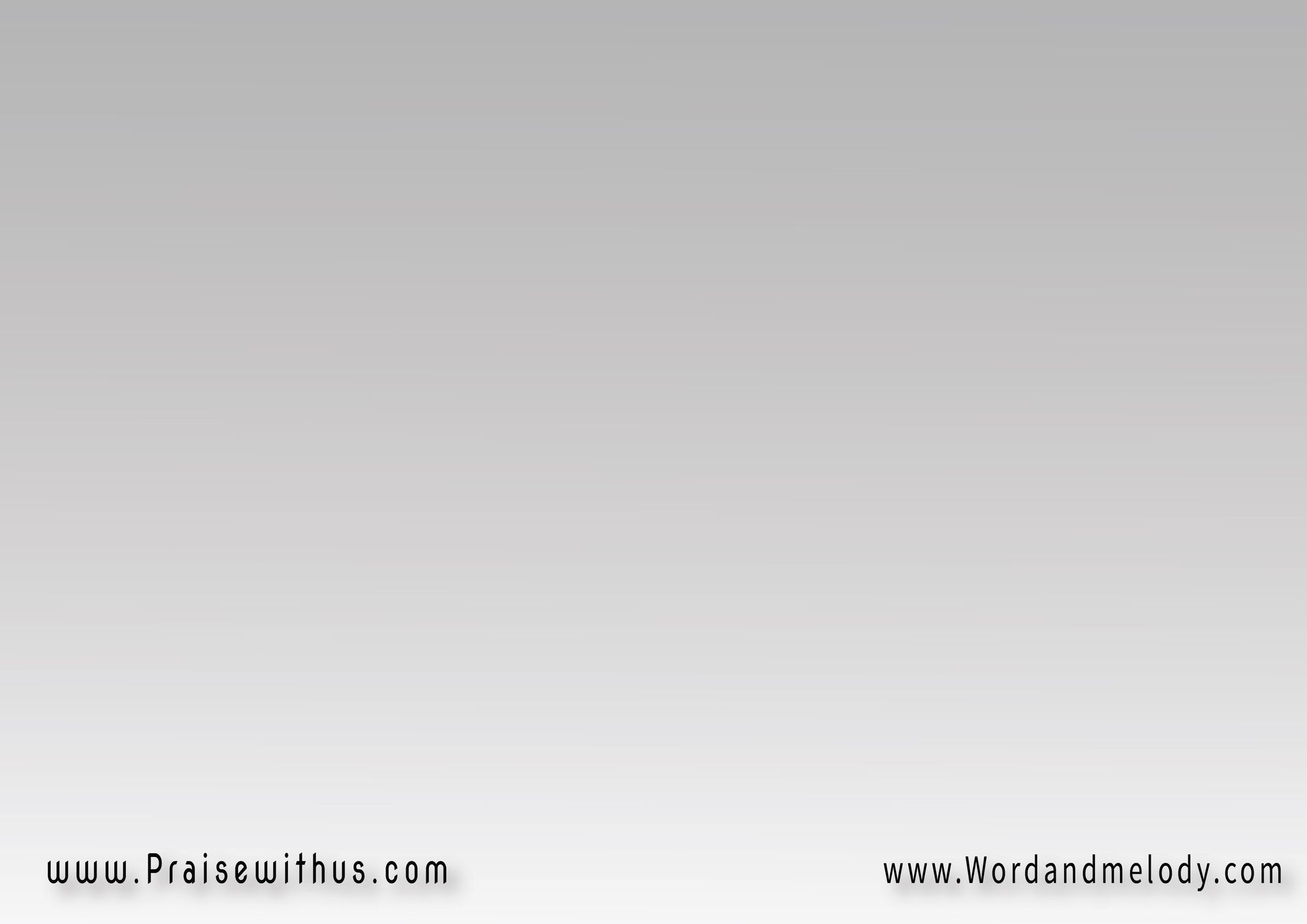 3- 
شكرًا ليك على كل أحواليالحلوة والمرة كمانليه أهتم واشغل باليوالرب في إيده السلطان
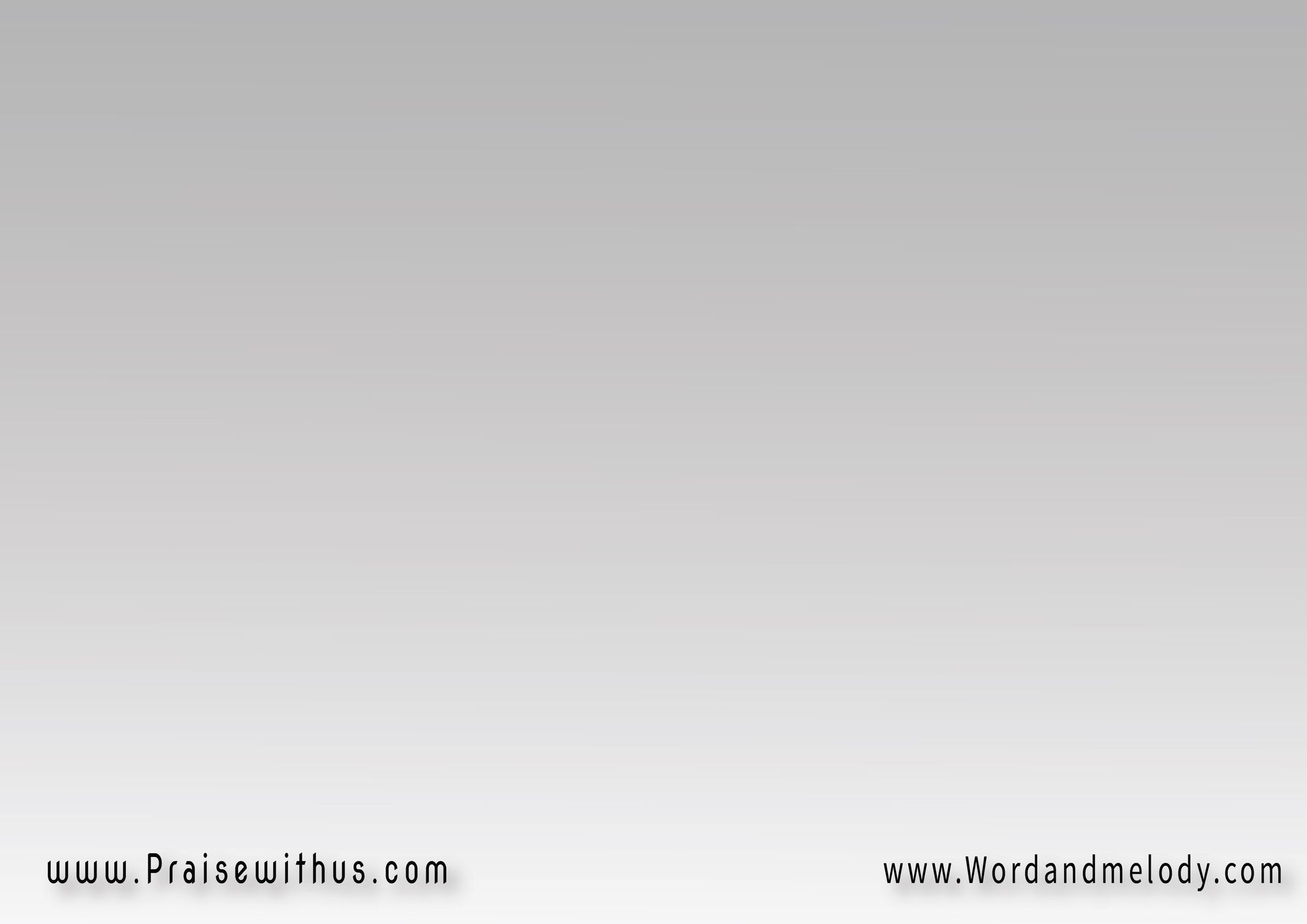 القرار:شكرًا، شكرًا ليسوعحمدًا، حمدًا ليسوعمجدًا، مجدًا للهرب المجد وليس سواه
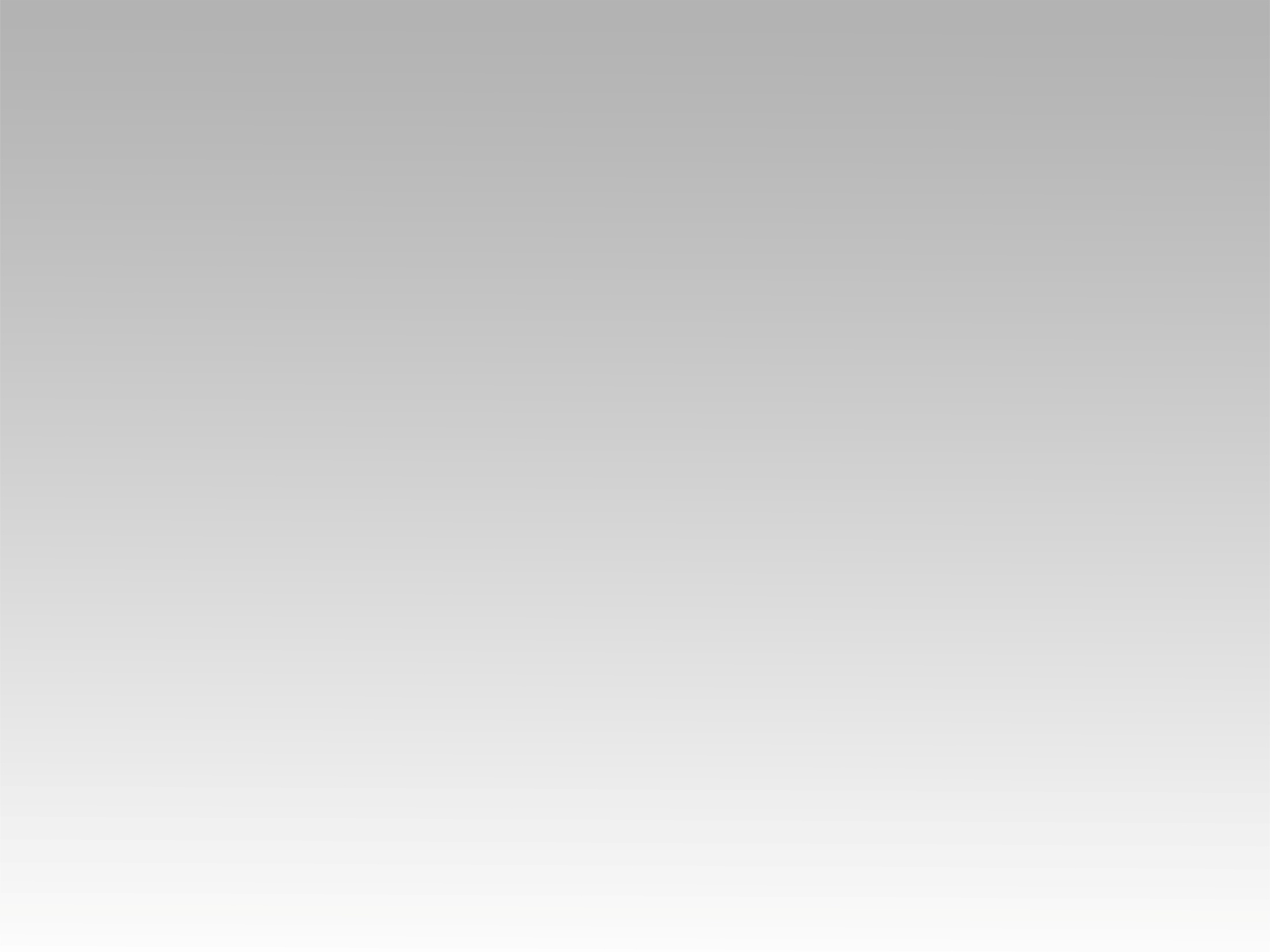 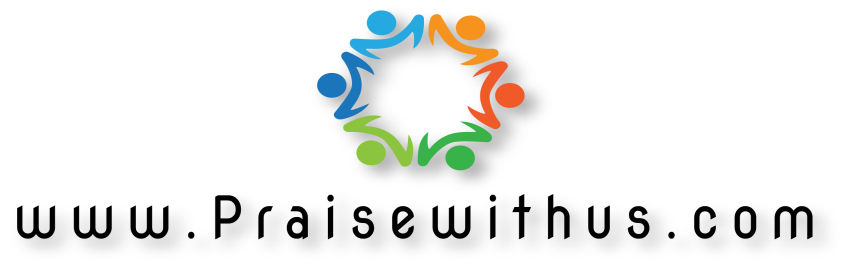